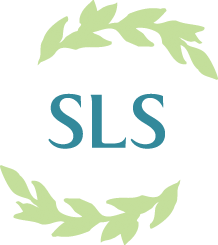 Digitalisering och tillgänglighet i bildarkiv
Katja Hellman, förste arkivarie SLS/Österbottens traditionsarkiv
Tove Ørsted, koordinator för digitaliseringstjänster
Digihem 14.2.2015
Digitalisering och tillgänglighet i bildarkiv
Fotografier i SLS arkiv
Digitalisering i praktiken
Planering och prioritering
Digitalisering i praktiken
Skanners, filformat, upplösning
Lagring och sökbarhet
Databaser, metadata, Finna
Tillgänglighet och öppenhet
Upphovsrätt, personuppgiftslagen, licenser
2
Digitalisera!
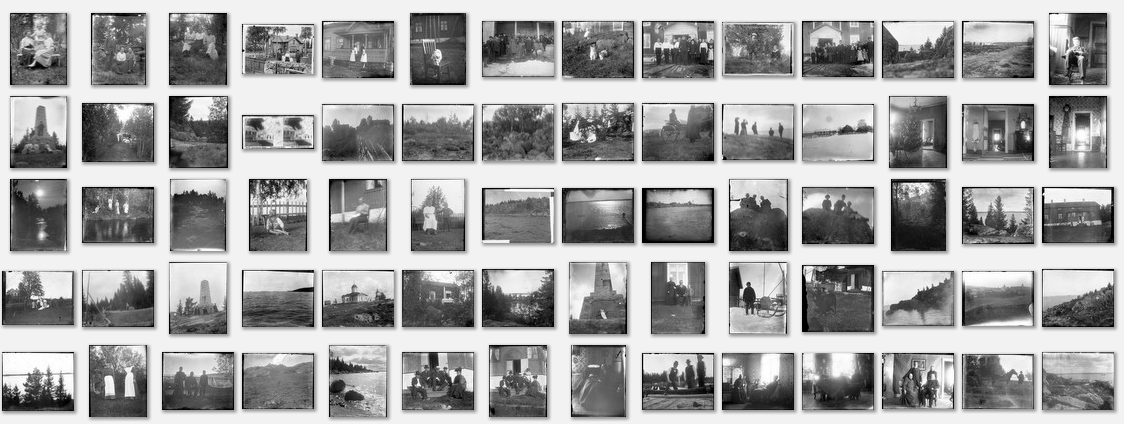 VAD?
NÄR?
VARFÖR?
HUR?
3
- Finns det digitalt?
7 %
15 %
4
14.11.2014
Fritt och utan kända restriktioner / KH & TÖ
5
Hur är fotografierna arkiverade?
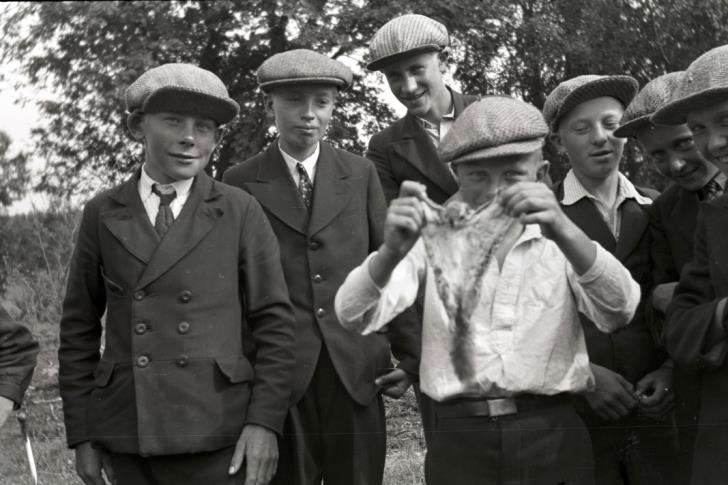 ÖTA: 223 568 fotografier och negativ

arkiverade i 115 av 295 samlingar och arkiv

tre stora fotosamlingar: Rafael Olins fotosamling, Lars Axéns arkiv, Erik Hägglunds fotosamling
(ÖTA 295 Selim Björses arkiv, fotograf Selim Björses )
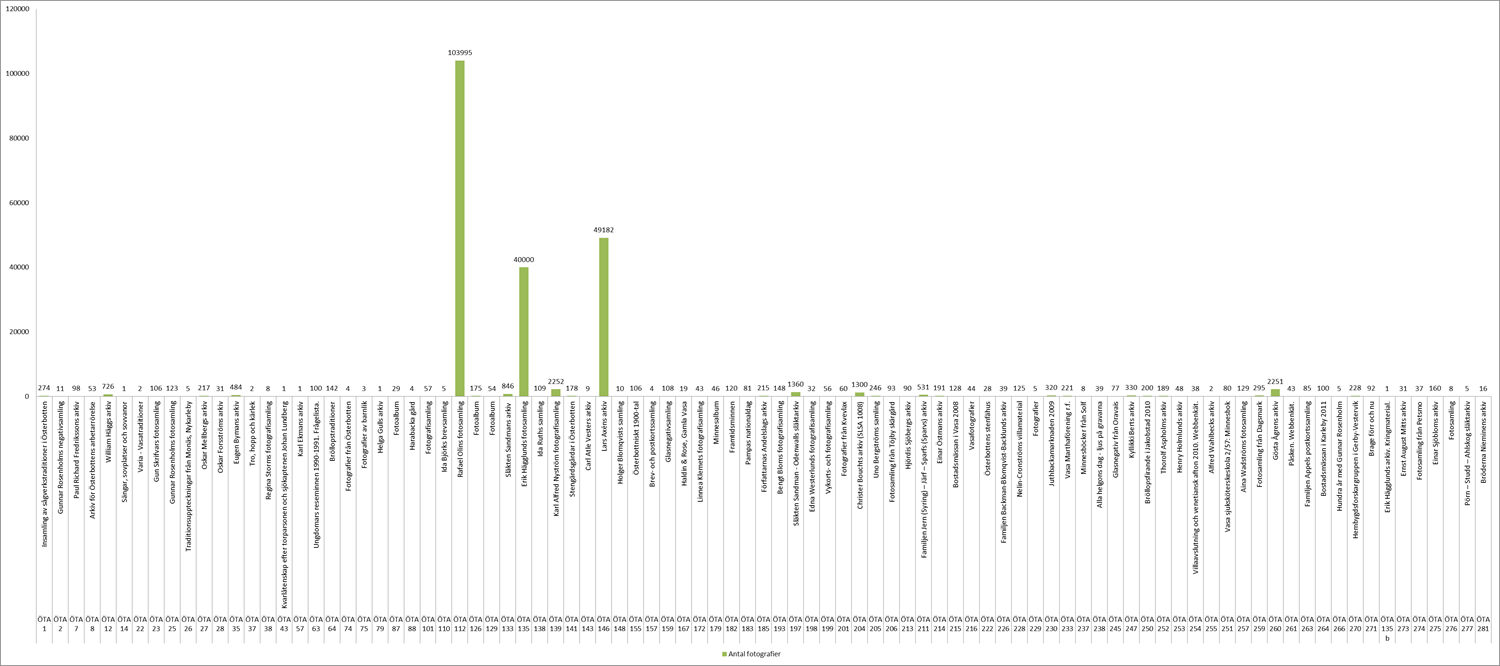 Digitalisering och tillgänglighet i bildarkivet
14.2.2015
dd.mm.årår
6
Vems fotografier finns i arkivet?
Yrkes- eller amatörfotografens negativ och förstoringar

Familjens och släktens album och lösa fotografier, negativ

Traditionsforskarens fotodokumentation

Insamlat och efterlyst, kopierat
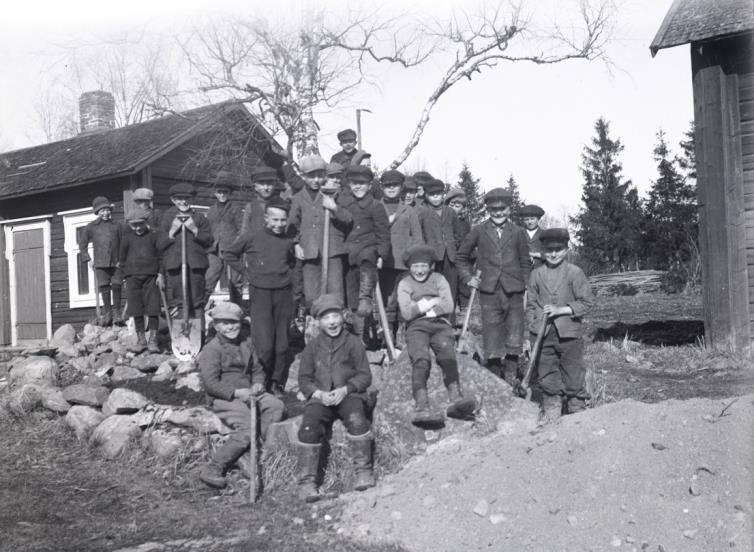 (ÖTA 295 Selim Björses arkiv, fotograf Selim Björses )
Digitalisering och tillgänglighet i bildarkivet
”Vi digitaliserar centralt svenskt kulturarv i arkivet och biblioteket och gör det sökbart och tillgängligt för forskare och allmänhet”(SLS arkivs digitaliseringstrategi)
för att...
göra arkivmaterial tillgängligt för användare
utveckla kundbetjäning, digital leverans
öka och underlätta sökbarheten i arkivets material
öka synlighet för arkivets material
säkerställa förvaringen av material som hotas av förstörelse
7
Digitalisering i bildarkivet
Fas 1: digital katalog med eller utan bild

sökbarhet
Fas 2: långtidsförvaring


bevarande
Fas 3: göra tillgängligt


öppenhet
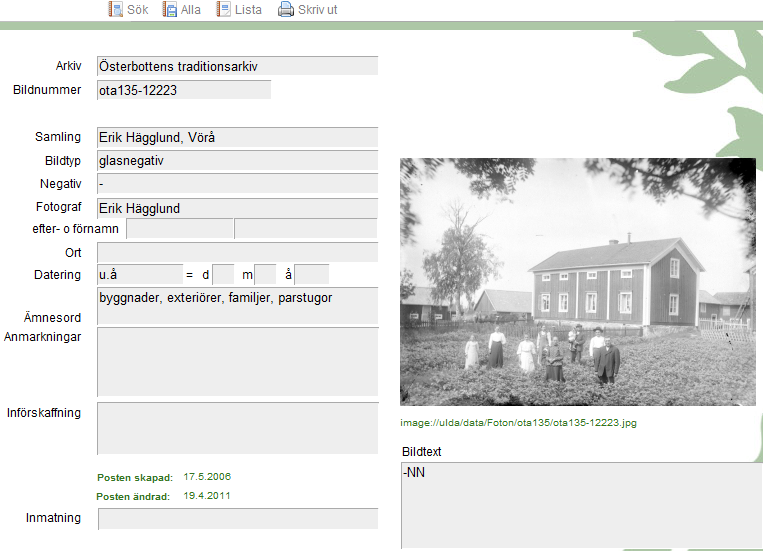 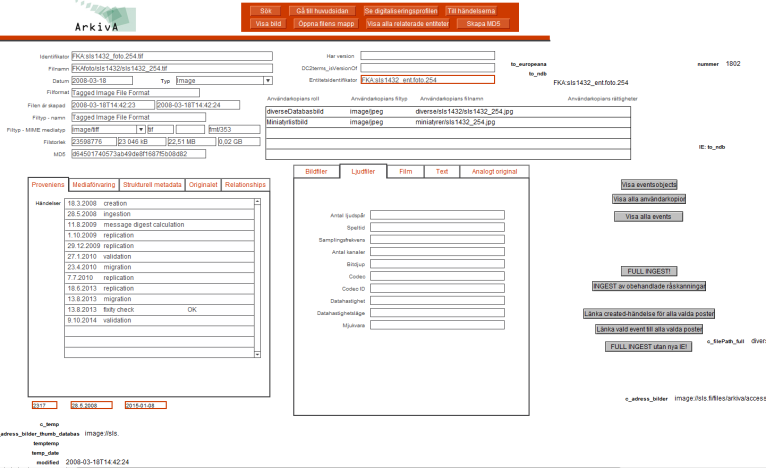 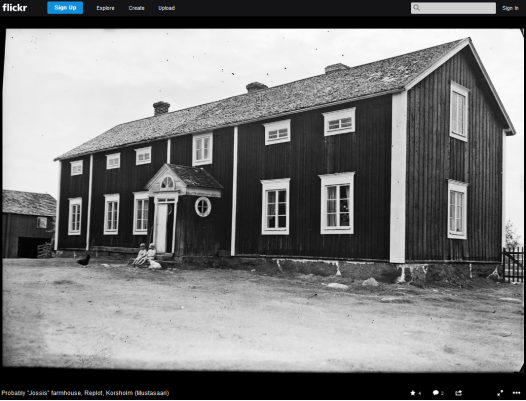 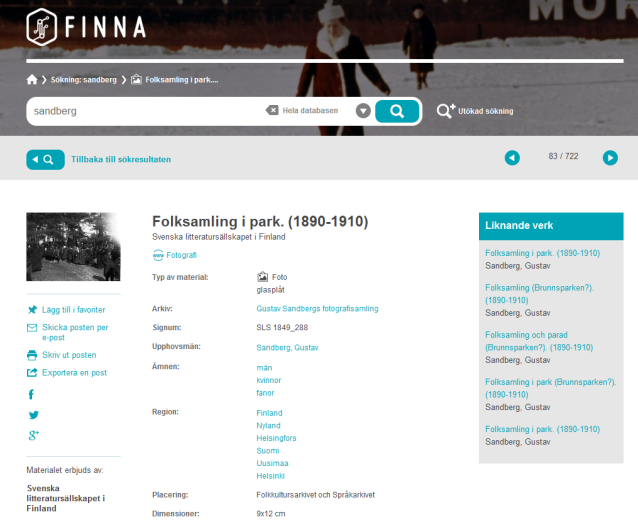 Digitalisering och tillgänglighet i bildarkivet
8
14.2.2015
Urval och prioriteringar
Aktuellt forskningsintresse
Allmänt intresse
Målgruppsintresse

Aktuellt ämne eller material
Utåtriktad verksamhet
Ökad sökbarhet i materialet

Fysisk kondition
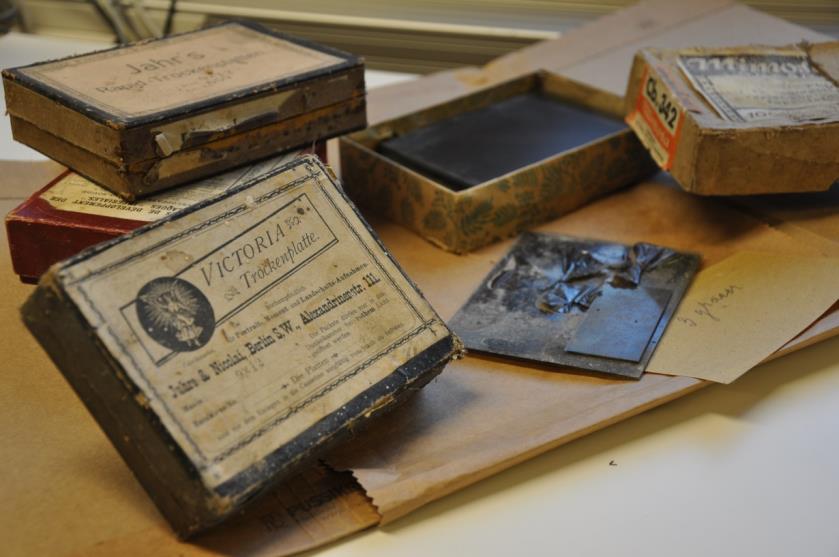 9
Forskarnas röst
digitaliseringar ska göras så att så många som möjligt har nytta av dem
inte enkelt och billigt utan högklassigt, viktigt och eftertraktat
urvalet ska utgå från användarnas aktuella intressen eftersom minnesorganisationens egna preferenser kan vara föråldrade

materialet ska vara lättillgängligt

man ska inte digitalisera kuriositeter utan satsa resurser på material av allmänt intresse och digitalisera en materialhelhet åt gången

(Hupaniittu / SLS 2012)
10
Långsiktig digitalisering
Prioritering
Rädda skört material
Svara på efterfrågan
Synlighet
Forskaraspekten
Trovärdighet och öppenhet
Långsiktighet

God data, hög kvalitet, uncut
11
Att skanna rätt
Skannern
Flatbädd eller oneshot?
Papperspositiv eller negativ?
Skanna själv eller inte?
Filformat
Tiff eller JPEG?
Upplösning
300 dpi/ppi
12
SLS specifikationer (dokument)
Skanner: 	Kalibrerad. Färgkontrollsedel inkl. mm-mått
Resolution: 	600 ppi
Bitdjup: 	8 bitar/kanal
Dimension: 	100%
Avgränsning: >10 mm utanför objektet
Profil: 	Adobe RGB (1998)
Format 1: 	Tiff (masterfil)
Format 2: 	Jpeg (användarkopia)
Bildbehandling: Ingen
13
Lagring och sökbarhet
Gemensamma lösningar
Serverplats för bevaring av filer
Databas för metadata
Internationella standarder för metadata
Dublin Core
Titel, ämne, beskrivning, format, identifikator, språk, rättigheter
Titel, ämne, platser, personer, datering, rättigheter + beskrivning
Finna
Vikten av att bli hittad i ett större samband
14
Större sammanhang
Bildplatformar på nätet:

Finna 																				– 1 miljon bilder
Wikimedia Commons 		– 20 miljoner bilder
Europeana 			– 30 miljoner bilder
Picasa 				– 100 miljoner bilder
Instagram 				– 1 miljard bilder
Flickr 				– 8 miljarder bilder
15
- Finns det på nätet?
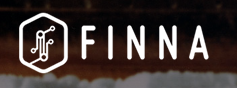 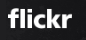 16
SLS arkiv gör digitalt material tillgängligt
Vi prioriterar att tillgängliggöra material som...
efterfrågas för pågående forskning
det finns ett allmänt intresse för, efterfrågas ofta
en prioriterad målgrupp har intresse av

är svårtillgängligt eller behöver skyddas från slitage (originalet skyddas)
kan frigöra resurser på sikt, effektiverar verksamheten

behövs för pågående och planerade projekt
behövs för utåtriktad verksamhet, ökad synlighet
För att...
förmedla kunskap och kännedom om den svenska kulturen i Finland
göra arkivmaterial tillgängligt för användare
utveckla effektiv kundbetjäning
öka sökbarheten
öka synligheten för materialet
+ för att samla in uppgifter
17
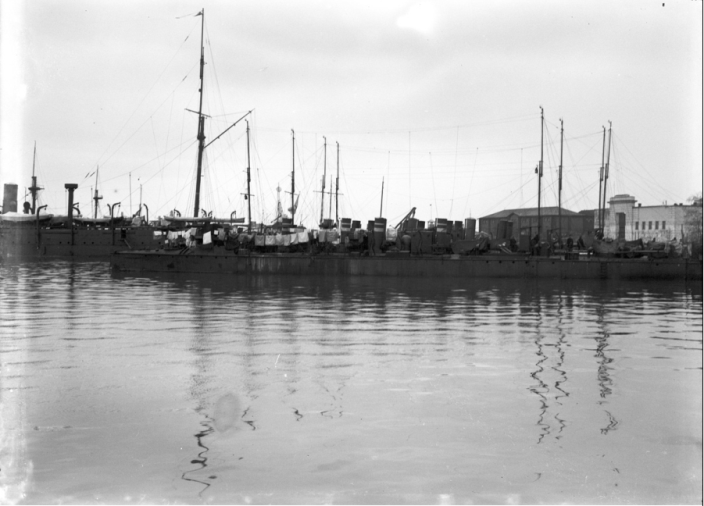 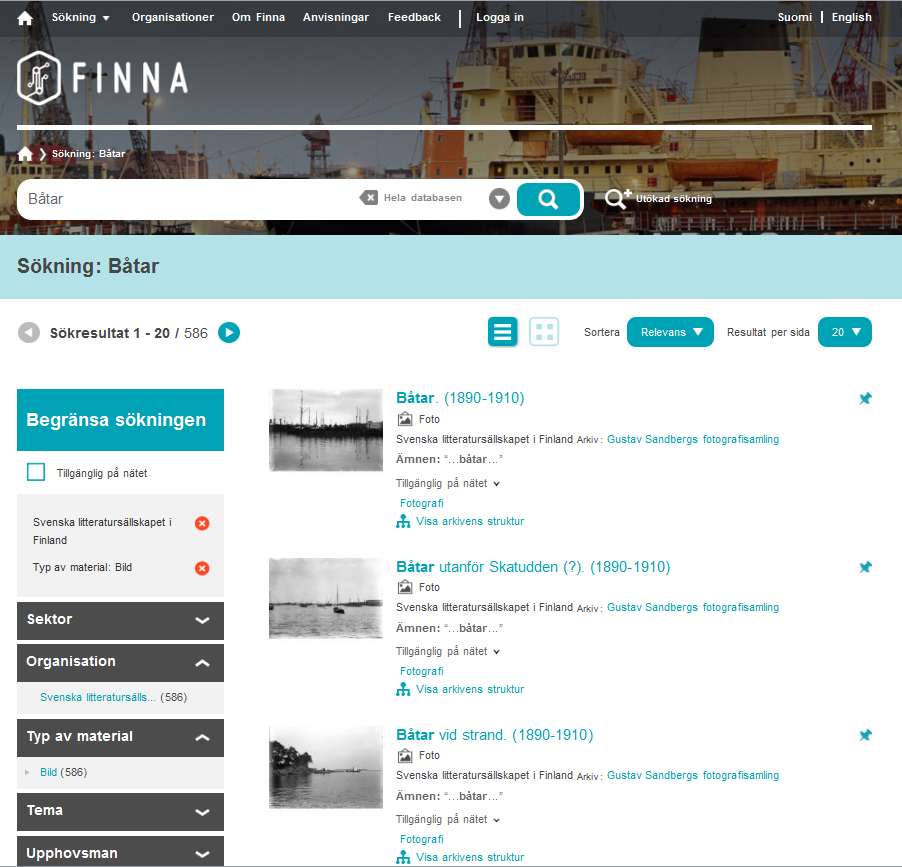 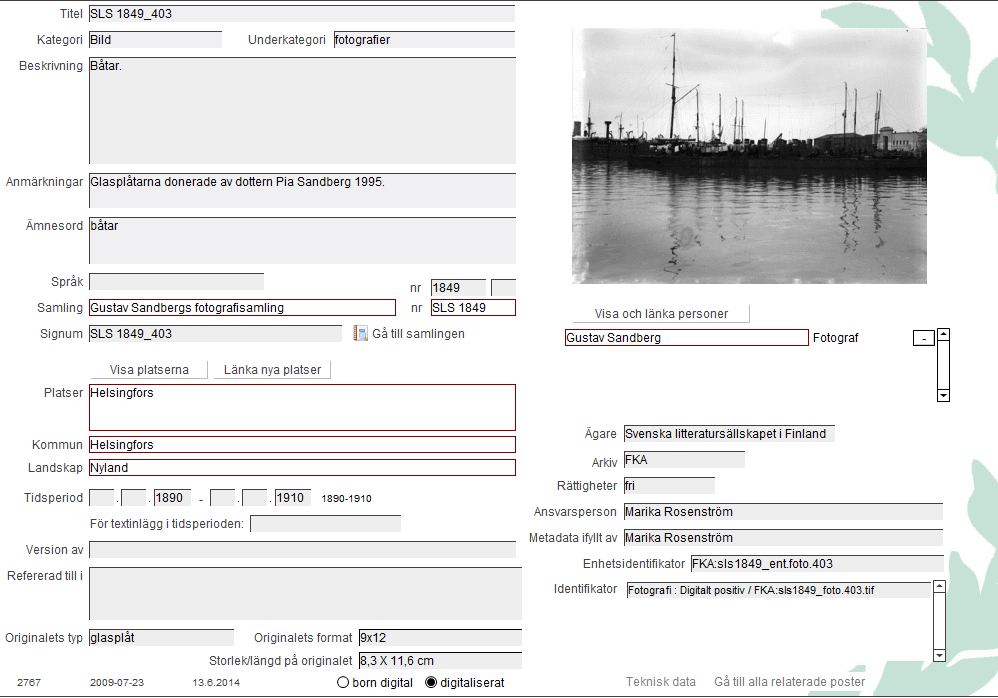 Rättigheter: Inga kända restriktioner
18
Tillgänglighet
Vad får publiceras fritt?
Fotografier – 50 år efter året då bilden togs
Konstverk – 70 år efter konstnärens död
Fotografier är sällan konstverk
Undantag
Upphovsmannen har gett lov till
Donatorn har förbjudit 
Personuppgiftslagen kan begränsa
19
Personuppgiftslagen
Skydd mot att din personliga integritet kränks
Kan man känna igen personen på bilden?
Sunt förnuft och respekt
Tänka på:
Fotografiets innehåll (gruppbild, allmän plats..)
Fotografiets ålder 
Personens offentlighet
Fotografiets art (kränkande bilder förbjudna)
20
Licenser
Läsbara för människor och maskiner
Creative Commons fria licenser:
CC-BY		erkännande (upphovsmannen ska nämnas)
CC-BY-SA	dela lika
CC-BY-ND	inga bearbetningar
CC-BY-NC	icke kommersiellt
Fria markeringar för kulturmaterial:
Public Domain Mark
No known copyright
CC0
21
www.sls.fi